XEMI
블랙스튜디오 템플릿
O
H
Cl
1강.
Cl
Cl
Cl
N
N
Cl
Cl
Cl
화학_분자,다각형
N
Cl
H
O
학습목표 및 내용
O
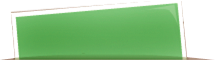 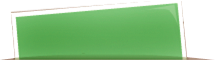 학습 목표
학습 내용
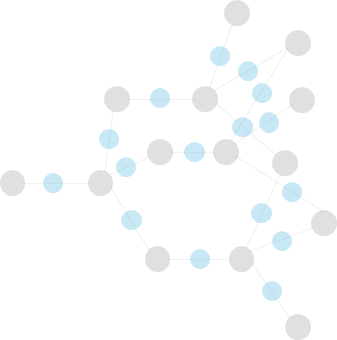 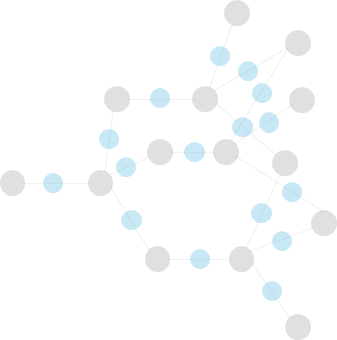 이곳에 학습 목표를 적어 주십시오.
이곳에 학습 목표를 적어 주십시오.
이곳에 학습 내용을 적어 주십시오.
이곳에 학습 내용을 적어 주십시오.
N
화학
O
1. 내용
화학
물질의 특성, 물질이 겪는 변화, 그리고 그 과정에서 수반되는 에너지 변화 등을 다루는 학문
1.
유기화학 : 탄소, 수소로 이루어진 물질을 다루는 학문
무기화학 : 탄소, 수소를 제외한 물질을 연구하는 학문
분석화학- 정성분석 : 물질의 성분을 분석
- 정량분석 : 각 성분의 양을 분석
물리화학 : 물질의 특성, 화학적 반응, 그에 수반하는 에너지 변화에 대한 연수에 수학적, 물리학적 원리를 적용하는 학문
생화학 : 생명체 내에서 일어나는 화학적 과정을 연구
N
화학
O
1. 내용
이미지는 포토샵에서 반전효과로 제작하여 주세요.
-  판서설명 가능
화학
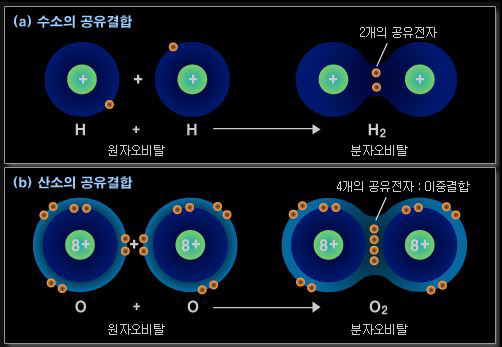 2.
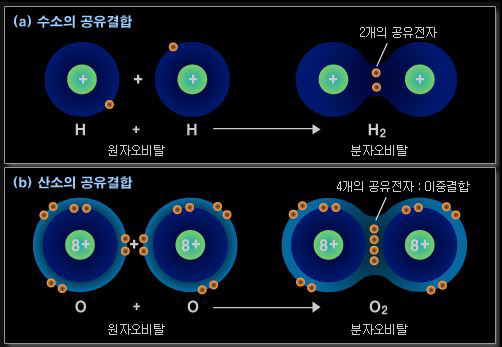 이미지 출처 : [EnCyber.com]
N
화학
O
1. 내용 – 표
4가지 기본 화학 반응
1
2
3
4
A
B
+
A
B
화합반응
3.
A
B
A
B
+
분해반응
A
B
C
+
+
A
C
B
단일치환반응
A
B
C
D
A
C
B
D
+
+
이중치환반응
N
화학
O
1. 내용 - 판서
공명현상
수식은 직접 판서를 권장 합니다.
4.
N
화학
O
2. 소스 적용 - 판서
O
O
O
O
H
H
H
H
H
H
H
H
H
H
설명은 직접 판서를 권장 합니다.
N
화학
O
2. 소스 적용 내용
4가지 종류
이곳에 텍스트를 작성해주세요. Your text here
5.
이곳에 텍스트를 작성해주세요. Your text here
이곳에 텍스트를 작성해주세요. Your text here
이곳에 텍스트를 작성해주세요. Your text here
N
학습정리
O
학습 정리
이곳에 학습 정리를 적어 주십시오.
이곳에 학습 정리를 적어 주십시오.
이곳에 학습 정리를 적어 주십시오.
이곳에 학습 정리를 적어 주십시오.
이곳에 학습 정리를 적어 주십시오.
이곳에 학습 정리를 적어 주십시오.
O
N
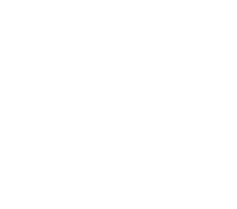 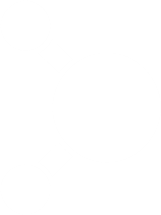 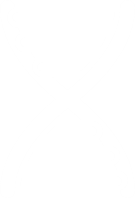 사용 소스
ㄴ 수식은 더블 클릭 후 수정 가능합니다.
T h a n k
Y o u
O
본 PPT 템플릿은 ㈜ 재미의 소유이며 타 용도로 사용하실 수 없습니다.
ⓒ Copyright 2016 XEMI all right reserved.